Best practice results from Erasmus+A European conference on Dissemination and Impact in the School Sector Bonn, May 17-19, 2017 Promoting citizenship and common values
KA1 School Staff Mobility project 
“Per dei nuovi cittadini europei”

For new European citizens
n.2014_1_IT02_KA101_000949 
Contact teacher Caterina Mazzuca
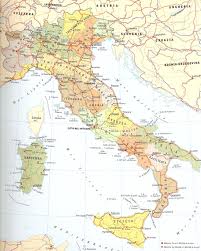 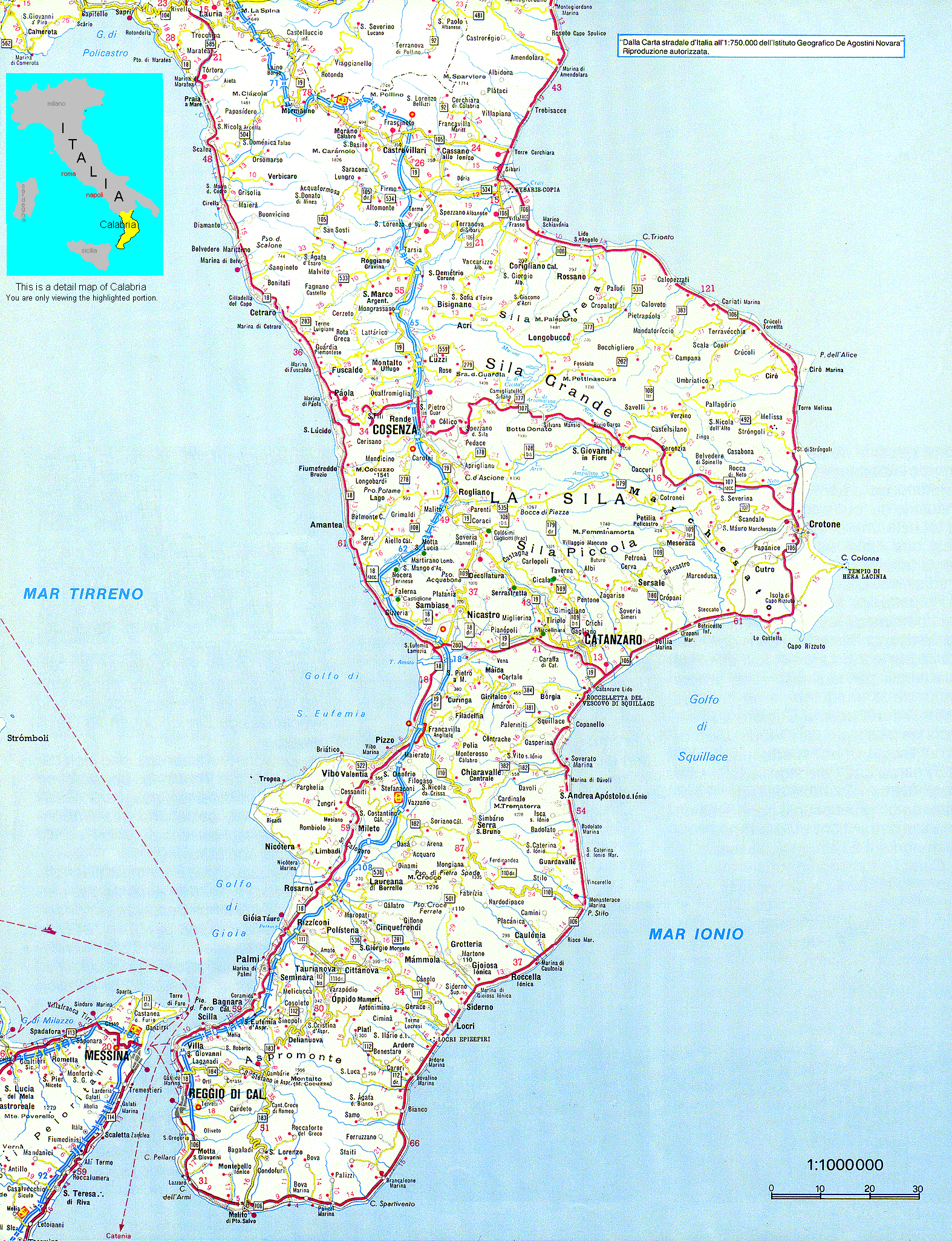 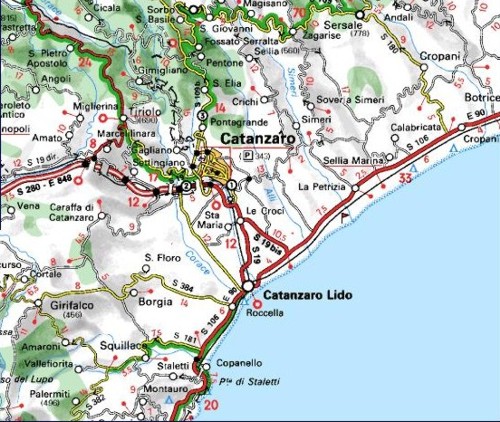 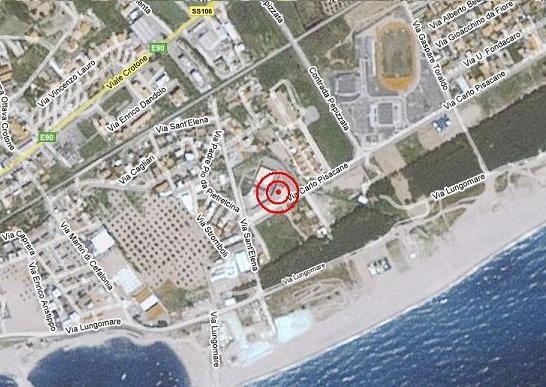 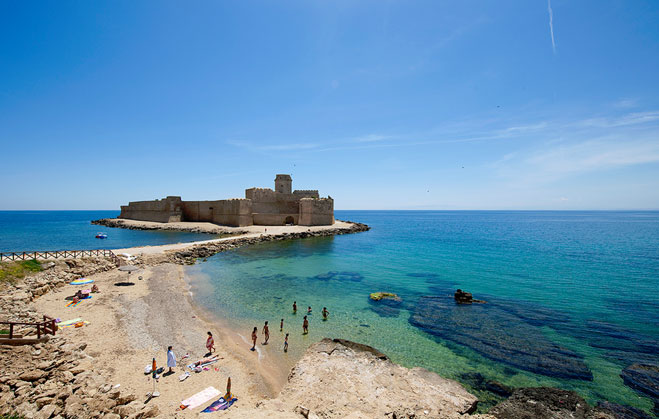 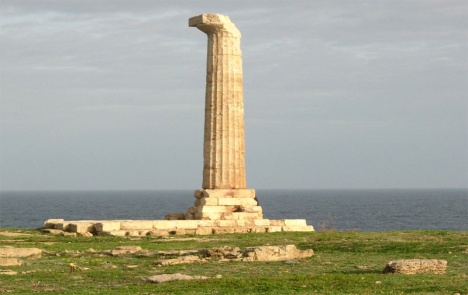 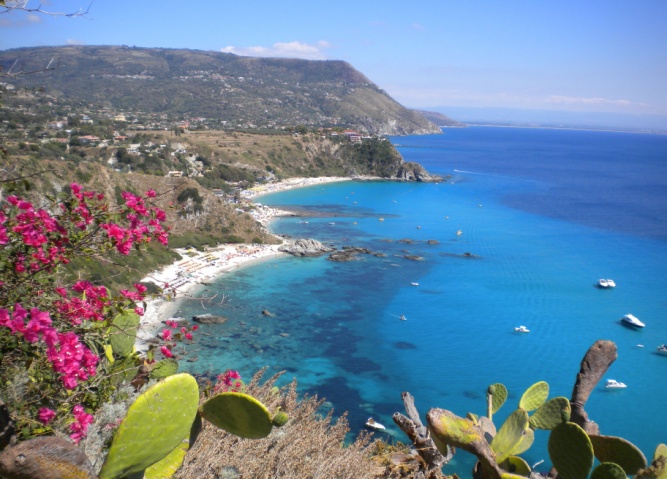 Archeological park
 of Capo Colonna
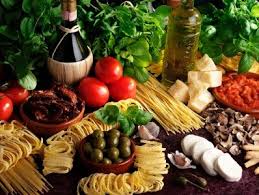 Le Castella, Ionian sea
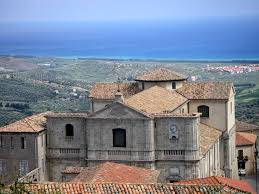 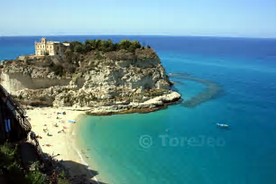 Squillace
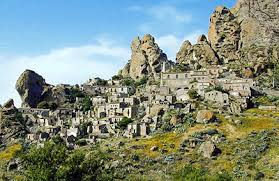 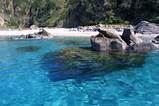 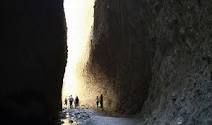 Tropea, Tyrrhenian sea
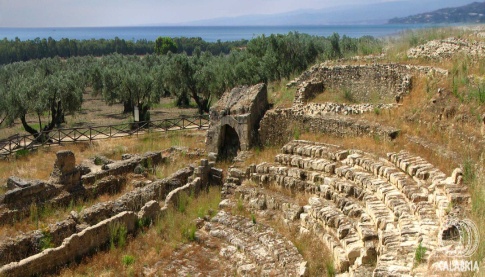 Valli Cupe
Pentadattilo
Roccelletta di Borgia
ISTITUTO DI ISTRUZIONE SUPERIORE "E. FERMI"
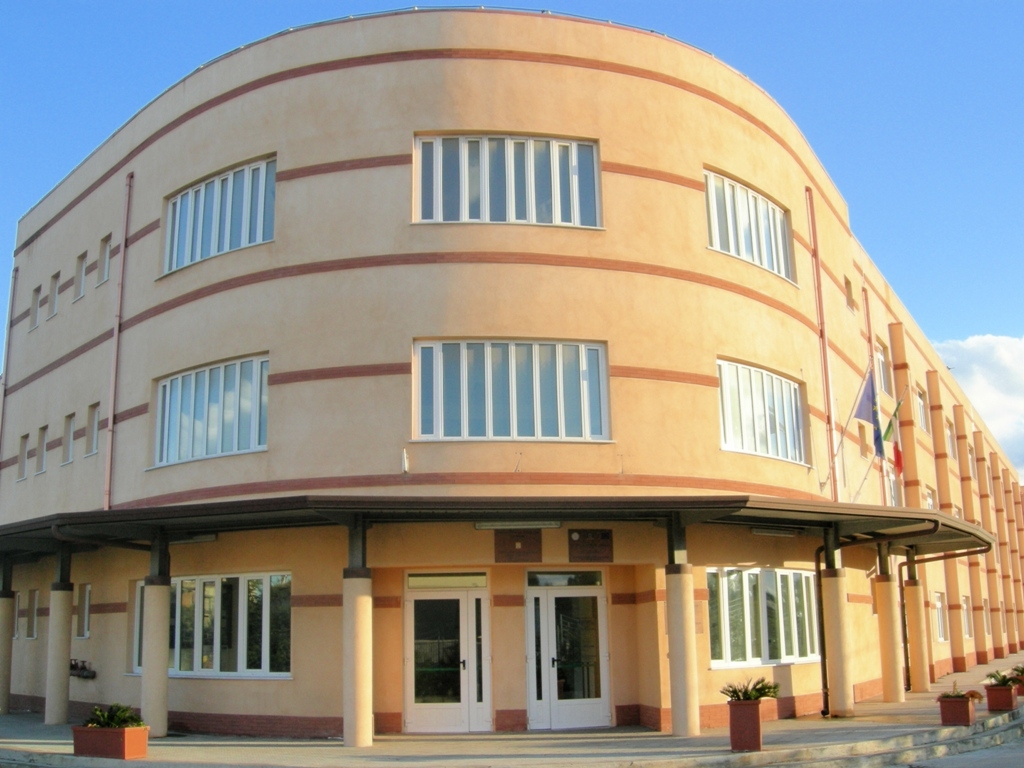 LICEO SCIENTIFICO
LICEO SPORTIVO
Science and Sport curricula
LICEO SCIENTIFICO
Science Curriculum
 Sport Curriculum
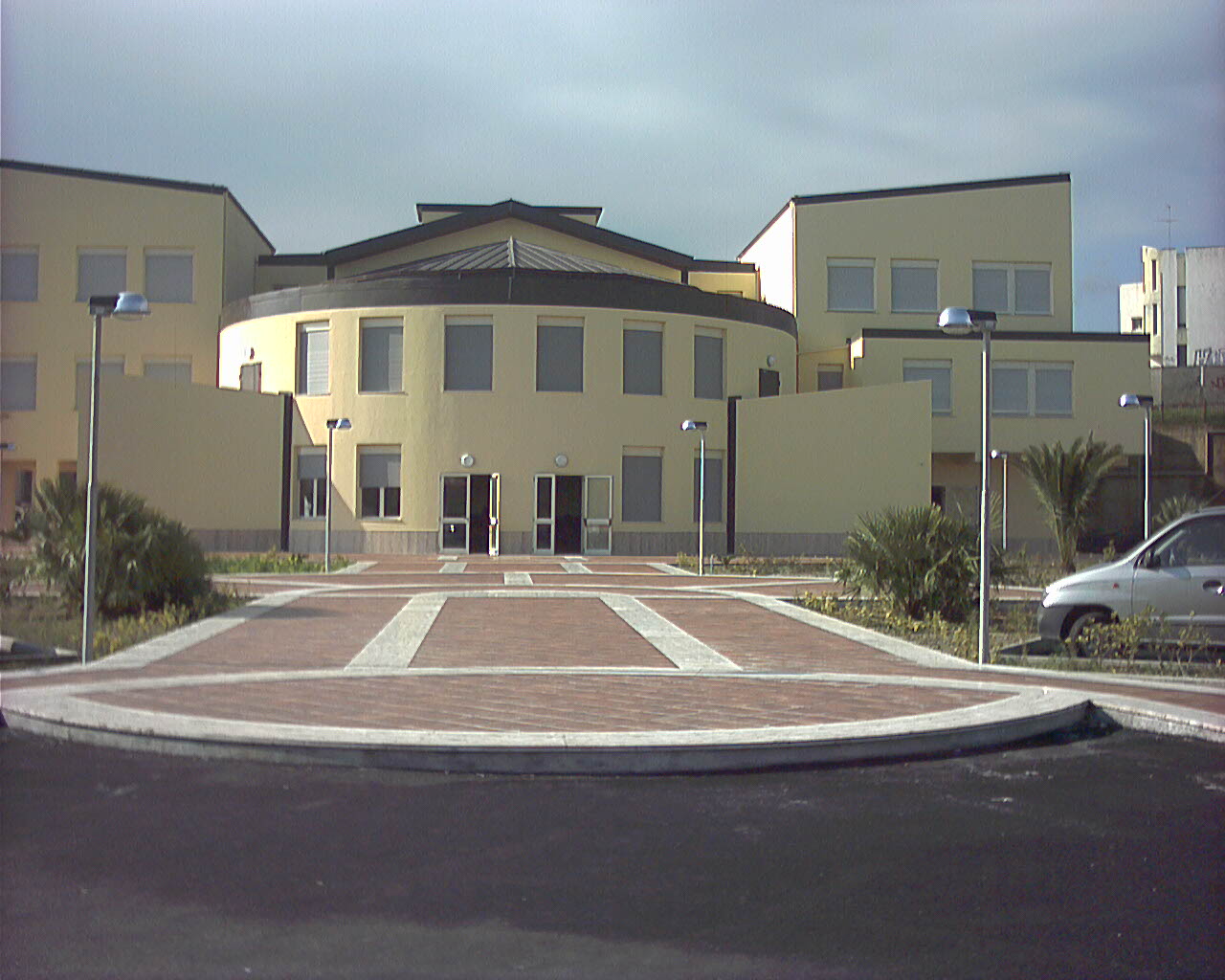 LICEO LINGUISTICO
LICEO DELLE SCIENZE UMANE
Foreign Languages and Human Science curricula
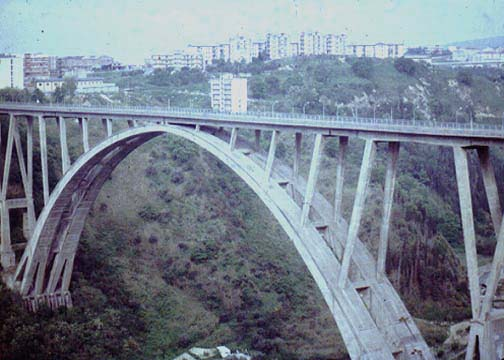 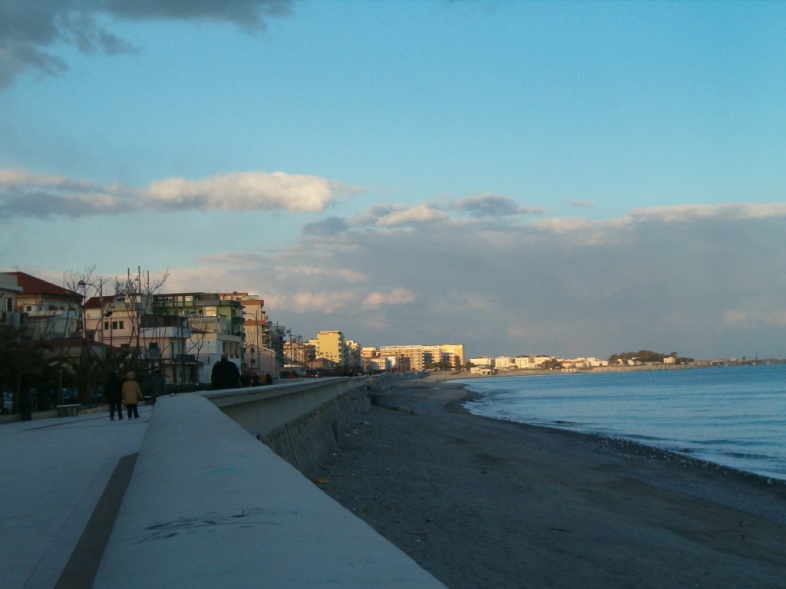 CITY OF CATANZARO
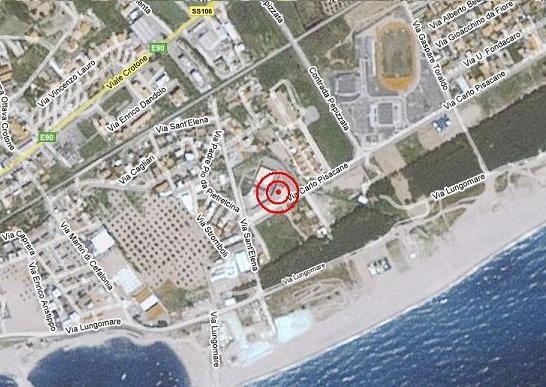 CATANZARO LIDO
The promenade
CATANZARO
The bridge “MORANDI”
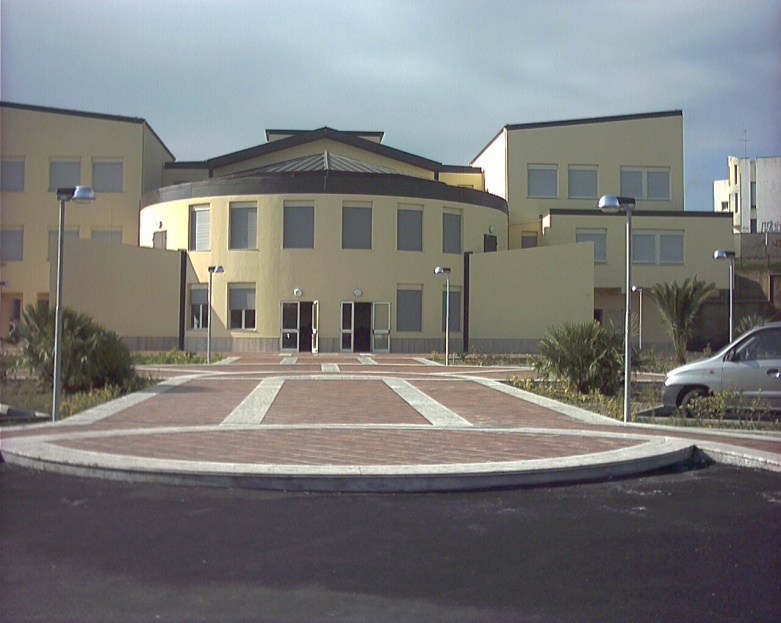 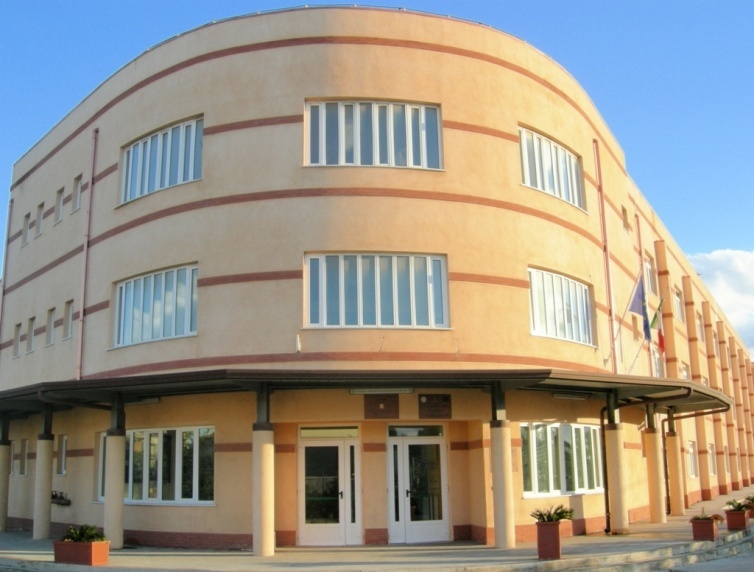 ISTITUTO DI ISTRUZIONE SUPERIORE “E. FERMI”
ISTITUTO DI ISTRUZIONE SUPERIOREENRICO FERMI, Catanzaro, ITALY
State General High School
1214 pupils, 109 teachers
Four main curricula: 
Science 
Sport 
Human Science (with a Socio-economical option) 
Foreign languages (with ESABAC option)
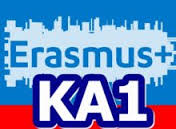 School Staff Mobility Project  
Per dei nuovi cittadini europei
For new European citizens

A two-year project (2014-2016)

43 mobilities realized
13 Job shadowing
30 training courses
in 
12 European countries (England, Finland, Estonia, Lithuania, Sweden, France, Portugal, Spain, Slovenia, Ireland, Latvia; Germany)
Participants
Headmaster and 27 teachers
General educational aim: 

to educate our pupils to be
 European citizens sharing Paris Declaration 2015 values such as freedom, tolerance, non-discrimination, equality, human rights and dignity
But in order to make young people accomplish social, civic and intercultural competences we need open-minded and well- trained  teachers
ORIGINS OF THE PROJECT
“Per dei nuovi cittadini europei”
For new European citizens
Analysis of CAF  (now RAV):

                              -teachers’ weaknesses
                       -main points for improvement
                       -pupils’ educational needs
                       -general school educational aim
Obstacles to face:

External obstacles

Internal obstacles
External obstacles: 
 
Geographical (we live in a peripheral region. Europe is perceived as an abstract Wonderland)  Just to make an example , to get to France or to Austria we need more than 2 hours with a direct flight, but by train it would take more than 14 hours)
Economical (Calabria is one of the poorest regions in Europe, a lot of families are coping with low living standards due to the current economic crisis)
Cultural backwardness due to the lack of knowledge of other cultures and unwillingness to exchanges.
Internal obstacles: 
 
from teachers:
-High average age (most teachers are between 50 and 62)
-Self-centredness (most  teachers are not particularly inclined to peer exchanges)
-Demotivation of teachers and reluctance to participate in Lifelong learning training activities  
-Lack of organized team work
-Widespread unsatisfaction in daily work 
-Poor knowledge of foreign languages and cultures that leads to narrow-mindedness
-Use of traditional  teaching  approaches and low ITC skills
-Gap between academic programs and real life.
Internal obstacles: 

from learners:
-Weak basic competence levels as proved by the low results in INVALSI tests ,Yearly national tests, which were  lower than the National average
-Low scores in university entry tests, particularly in the scientific fields
-Low wellness levels at school 
-Little empathy with teachers
-Little interest in learning
-Very little knowledge of Europe  and lack of awareness of being European citizens 
-Poor knowledge of foreign languages, compared to European peers
-Low digital skills (confined to their spare time alone)
DISSEMINATION: AT 3 LEVELS
OUTCOMES
An online repository for teachersReport on the scaffolding teaching methodAn example of a learning unit in Maths according to scaffolding method (set Q)An example of a learning unit in Maths according to scaffolding method (Polynomials)An example of a learning unit CLIL on Social StudiesAn example of a learning unit CLIL on Art HistoryAn example of a the use of the eLearning platform  EDMODO in the teaching/learning process developAn example of a learning unit CLIL in PsychologyAn example of a learning unit in German as a foreign language (Levels B1/B2) according to the cooperative learning methodologyAn example of a learning unit in English as a  foreign language (Levels B1/B2) according to the cooperative learning  and problem solving methodologies.An example of a learning unit according to  De Bono's methodology, developing creativity and preventing early drop out.An example of a learning unit CLIL in Maths.An example of a learning unit in Law and Economics (developing entrepreneurship skills)An example of CLIL module in BiochemistryAn example of teaching/learning lab in Italian literature (Alessandro Manzoni)A report on Swedish Educational SystemA report on special classes for students with special needsA Story map presentation of the project "for new European citizens"